M2MRechtsfragen zu Handlungs- und Haftungssubjekten
Münchner Kreis
6. Mai 2013
München

Dr. Alexander Duisberg
Übersicht
M2M – Was ist das?
Handlungssubjekte
M2M Szenarien
Haftung – die Grundsätze
Haftung – Spezialfragen
Datenschutz
Fazit
Seite 2
© Bird & Bird LLP 2013
M2M – Was ist das?
Machine-to-Machine Communication
Internet der Dinge – Industrie 4.0
Automatisierter Informationsaustausch zwischen technischen Systemen wie Maschinen, Fahrzeugen oder auch Containern untereinander oder mit einer zentralen Stelle.
Intelligente Netzwerk, das fast zwangsläufig beliebig komplex werden kann.
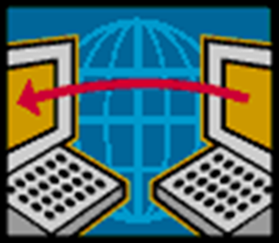 Page 4
© Bird & Bird LLP 2013
Handlungssubjekte
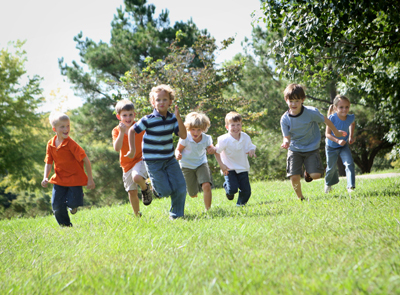 Handlungssubjekte (1)
Die natürliche Person
"Die Würde des Menschen ist unantastbar. Sie zu achten und zu schützen ist Verpflichtung aller staatlichen Gewalt." (Artikel 1 Grundgesetz)

"Jeder hat das Recht auf die freie Entfaltung seiner Persönlichkeit, soweit er nicht die Rechte anderer verletzt…" (Artikel 2 Grundgesetz)

"Die Rechtsfähigkeit des Menschen beginnt mit der Vollendung der Geburt." (§ 1 BGB)
Seite 6
© Bird & Bird LLP 2013
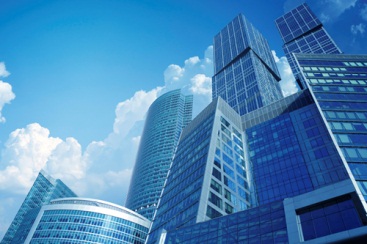 Handlungssubjekte (2)
Juristische Personen
Vereine, Stiftungen
Personen- und Kapitalgesellschaften
Juristische Personen des öffentlichen Rechts (Körperschaften, Stiftungen, Anstalten)
Personengemeinschaften mit (quasi-) Rechtsfähigkeit
Gesellschaft bürgerlichen Rechts (Zweckgemeinschaft)
Offene Handelsgesellschaft
Seite 7
© Bird & Bird LLP 2013
Handlungssubjekte (3)
Zurechnungsgrundsätze

Zurechnung nach juristischer Verantwortung und Kausalzusammenhängen
Rechtsgeschäft  Willenserklärung  Vertrag
Unerlaubte Handlung  Haftung nach Handlungs- und Erfolgsunrecht
Seite 8
© Bird & Bird LLP 2013
Handlungssubjekte (4)
Technische Hilfsmittel und Rechtsgeschäfte
Was ist mit intelligenten technischen Hilfsmitteln?
Softwareagent – der neue Vertretungsberechtigte?
 Erweiterung um technische Entitäten?
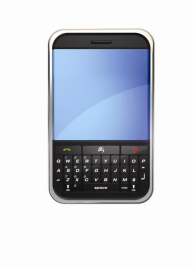 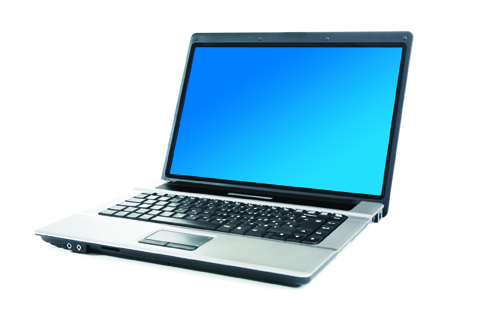 Seite 9
© Bird & Bird LLP 2013
Machine
2
Machine
Machine
2
M2M – Wem wird zugerechnet?
2
2
2
2
2
2
Machine
Machine
Machine
Machine
2
2
2
2
2
2
2
2
2
Machine
Machine
Machine
2
2
2
2
2
2
2
2
Eigentümer?
Nutzer? Betreiber?
Eigentümer?
Nutzer? Betreiber?
Machine
2
Machine
2
Machine
Machine
2
2
2
2
2
2
2
Machine
Machine
Machine
2
2
2
2
2
2
2
Machine
Machine
Machine
Machine
2
2
2
2
2
2
2
2
Machine
Machine
Machine
Seite 10
© Bird & Bird LLP 2013
Zurechnung in Nutzungsgemeinschaften
Auf dem Weg in die BGB-Gesellschaft?
Gemeinsamer Nutzungszweck?
Verbundenheit über technischer Standardisierung
Gemeinsames Nutzungsregelwerk
Haftungsgemeinschaft gegenüber Dritten?
Regulatorische Compliance (z.B. Datenschutz)
IP Verletzungen
Haftungsfragen im Innen- und Außenverhältnis?
Seite 11
© Bird & Bird LLP 2013
M2M Szenarien
Beispiel – Automatisierung & Logistik
Sensordaten, Fertigungsdaten, etc.
Bereits einheitlicher Standard: OPC Foundation – OPC Unified Architecture
Plattformunabhängiger Daten- und Informationsaustausch
Datenzusammenführung
Modellierung von Informationen
Wer ist Handlungssubjekt für die Erzeugung von Sensordaten, Fertigungsdaten, etc.? 
Haftungsgemeinschaften?
Vertragliche Lösungen über einheitliche Teilnahmebedingungen?
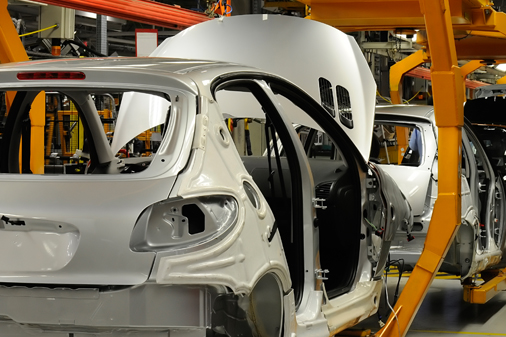 Seite 13
© Bird & Bird LLP 2013
Beispiel – Car-2-Car & Automatisiertes Fahren
Vielschichtige technische Abläufe und Abhängigkeiten
Herausforderungen an Kompatibilität und Standardisierung
Technische und rechtliche Risiken durch Konnektivitätsausfälle
Produkthaftung
Wer ist Handlungssubjekt:
Der Fahrer, der Hersteller, 
der Betreiber?
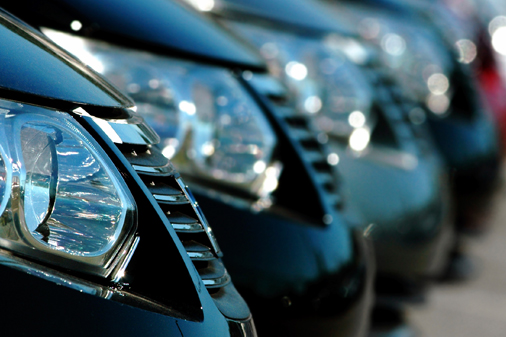 Seite 14
© Bird & Bird LLP 2013
Beispiel – Smart Homes & Cities
Bi-polare Smart Meter  Multi-polare Datenströme
Bedeutung von RFID und Sensortechnik
Rolle von Aggregatoren und Datenmittlern
Wer betreibt den smarten Kühlschrank, die smarte Waschmaschine?
Der Eigentümer/Besitzer?
Der Nutzer?
Der Diensteanbieter?
Gibt es ihn?
Wie weit reicht der Dienst?
Schnittstellen?
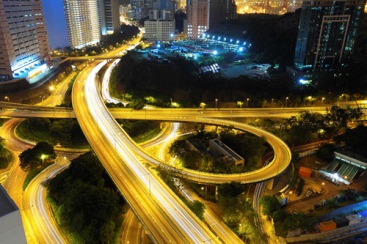 Seite 15
© Bird & Bird LLP 2013
Beispiel – Hochfrequenzhandel
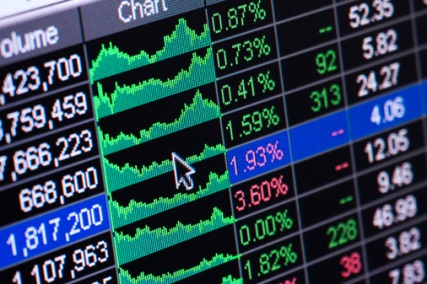 M2M-Modell auf  Transaktionsbasis
Regulatorischer Ansatz
Gesetz zur Vermeidung von Gefahren und Missbräuchen im Hochfrequenzhandel (Hochfrequenzhandelsgesetz) (noch nicht in Kraft)
Ziel (u.a): Eindämmung von prozkylischen Effekten und z.B. "Flash-Crashs"
Anforderungen an Systeme und Risikokontrollen, um irrationale Marktstörungen einzugrenzen
Seite 16
© Bird & Bird LLP 2013
Haftung – die Grundsätze
Haftung – Anspruchsgrundlagen
Vertrag
Pflichtenverstoß
Haftung für Erfüllungsgehilfen (§ 278 BGB)
Beweislastumkehr bzgl. Verschulden (§§ 280, 281 BGB)
Kausalitätsnachweis
Delikt (unerlaubte Handlung)
Gegen jedermann (auch gegen Vertragspartner)
Geschützte Rechtsgüter wie Eigentum und "sonstige Rechte"
Vorsatz oder Fahrlässigkeit
Verletzung einer Verkehrssicherungspflicht
Schutzgesetze (§ 823 Abs. 2 BGB)
Sonderhaftungstatbestände
Produkthaftung, Datenschutz, etc.
Page 18
© Bird & Bird LLP 2013
Haftung – die Grundsätze (1)
Haftungsbegründung
Handlungs- und Verschuldenshaftung
Vorsatz
Fahrlässigkeit  Verkehrs- und Sorgfaltspflichten
Zurechnungserweiterungen durch Störerhaftung
Zunächst für Markenverletzungen auf elektronischen Handelsplattformen entwickelt (Rolex vs. eBay)
Verlagerung von primären Haftungssubjekten zur Betreiberhaftung
Zurechnung von Drittnutzern unter reg. User-Account (BGH Halzband v. 11.3.2009, Az. I ZR 114/06)
Seite 19
© Bird & Bird LLP 2013
Haftung – die Grundsätze (2)
Haftungshöhe – Kausalitätsgrundsatz 
Ursache  Wirkung  Haftung
Zurechnung von adäquat-kausalen Schadensverläufen
Zunehmende Verselbständigung technischer Prozesse
Kontrollverlust
Schadensadäquanz – Abgrenzungskriterien 
"Außerhalb aller Wahrscheinlichkeit"?
"Gewöhnlicher Verlauf der Dinge"?
AGB-Recht: Haftung für den typischerweise vorhersehbaren Schaden bei Verletzung wesentlicher Vertragspflichten (sog. Kardinalpflichten)
Seite 20
© Bird & Bird LLP 2013
Haftung – Spezialfragen
Haftung – die Grundfragen für M2M
Menschen für automatisierte Prozesse end-to-end verantwortlich, wenn wegen Komplexität und Interdependenz kaum noch einseitig kontrollierbar?
Interaktive Algorithmen können fehlerhaft sein
Beherrschbarkeit? 
Steuerbarkeit? 
Zurechenbarkeit?
Maschinen als Addressat von (Sorgfalts-)Pflichten?
Relevanz "künstlicher Intelligenz"?
Seite 22
Haftung – Was tun bei M2M?
Was bedeutet das für M2M?

Neue Wirkungsketten bei M2M 
WAS ist hier (überhaupt noch) typischerweise vorhersehbar?
Für WEN ist Schadensverlauf vorhersehbar?
Komplexe Interdependenzen
WEM ist Schadensverlauf zurechenbar?
Unterbrochene Kausalverläufe
Risiken mit hergebrachtem AGB-Recht (außerhalb geschlossener Nutzergruppen) nicht angemessen eingrenzbar
        
	Vertragsgestaltung auf neuer Ebene
!
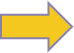 Seite 23
Neue Haftungsmaßstäbe bei M2M?
Zusammenwirken von Mensch und Maschine als neuartiges, erweitertes Handlungs-, Haftungs- und Rechtssubjekt
Untrennbare menschlich-technische Risiko- und Verantwortungs-sphäre – Grenzen?
Veränderte Haftungszurechnung in neuartigen, hybriden Mensch-Maschine-Konstellationen
Mittelbare Störerhaftung?
Erweiterte Kontroll-, Sorgfalts-, Prüf- und Verkehrssicherungs-pflichten?
Zumutbarkeitskriterien und Vorhersehbarkeit?
Keine Enthaftung!
         Gesamtschuldnerische Haftung? 
Regress?
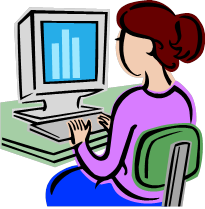 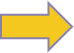 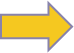 Page 24
© Bird & Bird LLP 2013
Konnektivität & Haftung
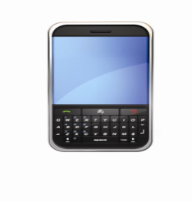 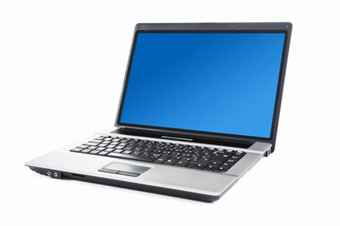 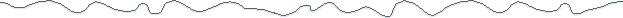 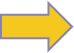 Maschine/ RFID         Mobilfunk          Sensor/Maschine
Kommunikation nicht mehr von Menschen initiiert
Telekommunikationsdienst (§ 3 Nr. 24 TKG)
Wer trägt Risiko des Konnektivitätsausfalls?
EUR 12,5k Haftungscap für Endnutzer (§ 44a TKG) auch für M2M Konnektivitätsschäden (im B2C)?
Beispielsfall Gesundheitsbranche – Regulierungsbedarf?
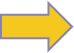 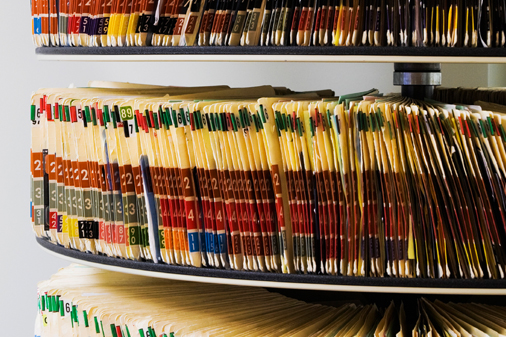 Page 25
© Bird & Bird LLP 2013
Datenschutz
Datenschutz & Datensicherheit (1)
Massiver Datenaustausch           Big Data

Vollautomatisierte Erhebung und Verarbeitung von Daten

Die Daten, die der Mensch im Internet als Kometenschweif hinter sich her zieht – z.B.
Sensordaten – BDSG
Standort- und Verbindungsdaten – TKG
Verbrauchsdaten – BDSG, EnWG
Abrechnungsdaten – ggf. TKG, BDSG, EnWG
Gesundheitsdaten – BDSG, SGB
Big Data Technologie 	neue Kombinationsmöglichkeiten
Zunahme möglicher Nutzerprofile
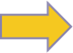 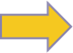 Page 27
© Bird & Bird LLP 2013
Datenschutz & Datensicherheit (2)
WAS?  WO? WANN?  WIE?  WOFÜR?
Technischer Datenschutz als Schutzprinzip
Auftragsdatenverarbeitung stößt an Grenzen
Von 1:1 auf 1:n Prozesse kaum sinnvoll zu erweitern
Scheitert in bi-polaren Datenströmen
Big Data führt zu Personenbezügen, die sich erst später erweisen (z.B. über Geolokationsdaten)
Erhöhte Anforderungen an Datensicherheit
Rechtsdurchsetzung wird im Datenschutz zunehmen
Seite 28
© Bird & Bird LLP 2013
Fazit
Fazit
Autonom agierende Technologie erweitert Wirkbereich von Handlungssubjekten 
Lösungen durch AGB für geschlossene Nutzergruppen?
Haftungsfragen – Grenzen des Zurechnungsmodells
Weist Betreiberhaftung in die richtige Richtung?
Modelle gemeinschaftlicher Haftung
Schadensadäquanzen im multiplen M2M schwer vorhersehbar
Big Data – Datenschutz vor Herausforderungen
Regulatorische Ansätze und Verbrauchervertrauen
Seite 30
© Bird & Bird LLP 2013
Vielen Dank
Dr. Alexander Duisberg
Partner
Bird & Bird LLP – München
T: +49 (0)89 3581 6239
M: alexander.duisberg@twobirds.com
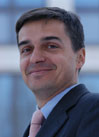 Bird & Bird is an international legal practice comprising Bird & Bird LLP and its affiliated and associated businesses.
Bird & Bird LLP is a limited liability partnership, registered in England and Wales with registered number OC340318 and is authorised and regulated by the Solicitors Regulation Authority. Its registered office and principal place of business is at 15 Fetter Lane, London EC4A 1JP. A list of members of Bird & Bird LLP and of any non-members who are designated as partners, and of their respective professional qualifications, is open to inspection at that address.
twobirds.com